Value-Based Payment Training Session - Revenue Calculator for APM 2
June 10, 2024, 2:30 – 3:30 PM MT
Today’s Agenda and Objectives
Introduce the Revenue Calculator for APM 2
Explain how to support practices in using the tool.
Discuss where to find the data to input into the cells.
Demonstrate how to read the results of the calculations. 
Provide time for questions and answers.
Slide 1
Leakage Poll – We will come back to this at the end.
In your own words define leakage.

https://www.menti.com/alfhcsrrqwgs
Slide 2
Revenue Calculator for APM 2
Intended to help your practice estimate and compare potential revenue related to APM 2 and FFS.
Four worksheets within the Calculator
Resources Needed
Instructions
Example Data
Calculator Workbook

The calculations resulting from the values entered are not guarantees of reimbursements or incentive payments.
Resources Needed
CO Alternative Payment Model (APM) 2 PY24 Rate Workbook
CO APM 2 Member Roster
Report from Your Practice Management (PM) System of all claims and payments for Medicaid beneficiaries for the preceding one to twelve months including Payer, date of service, code, and total payments. The report should not group or aggregate charges.
CO APM 2 PY24 Rate Workbook
Providers can request and receive their data calculated by actuaries to reflect their current practice experience. 
They can use this data to determine the structure of their payments and can request this data for free with no commitment to join. 
Four tabs:
Summary
PMPM Data
Chronic Condition Threshold
APM2 Code Set
Slide 5
Definitions and Terms
Rate Effective Date: The rate effective start and end date for program participation (enrollment is quarterly on a calendar year).
Fee for Service (FFS) Percentage: the percentage reduction in FFS reimbursement to the Health First Colorado fee schedule, proposed by the participating PCMP.
Per Member Per Month (PMPM) Fee: The Partial Prospective Payment to practices based on historical data from their qualifying members.
Incentive Payment Acceptable Threshold: Estimated costs of delivering chronic care management, calculated using historical data.
Incentive Payment Commendable Threshold: The Incentive Payment Acceptable Threshold minus the minimum savings rate of 2%. This is the target rate for shared savings.
Quality Measures: Must achieve 200 points or greater on quality measures to be eligible for any incentive payments.
Slide 6
Share Examples of Resources
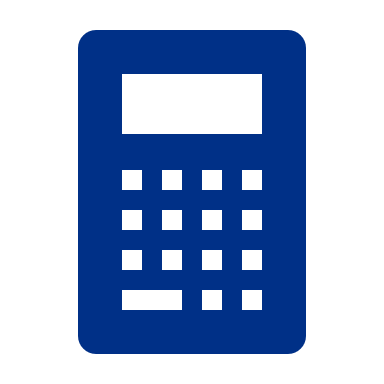 Instructions – Estimated Payment Calculator
Instructions – Shared Savings Incentive Payment Estimator
Demonstration of Calculator
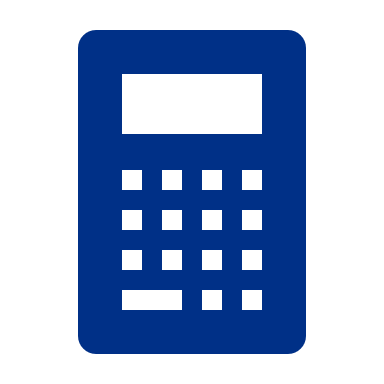 Slide 11
Leakage Discussion
Slide 12